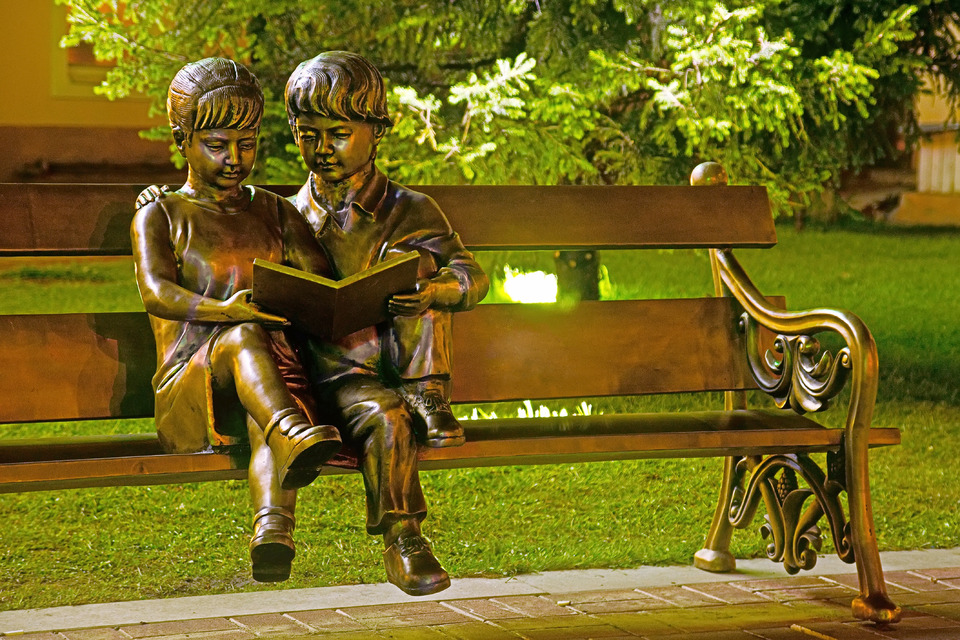 Свидания                         с книгой
Интерактивная викторина 
для учащихся 7-11 классов
Автор:
Ольга Михайловна Степанова,                      учитель английского языка 
МБОУ «Цивильская СОШ №1 
имени Героя Советского Союза                             М.В. Силантьева»
города Цивильск Чувашской Республики
2018
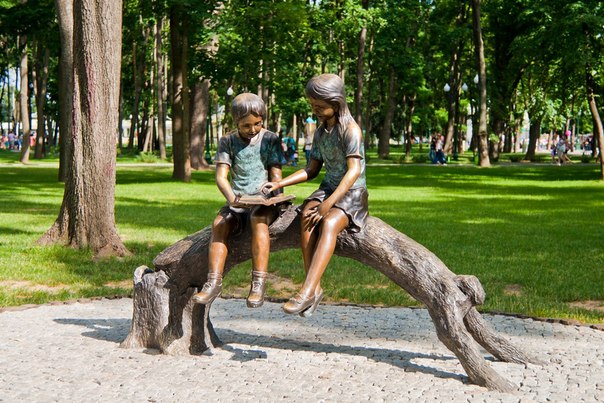 Читать надо не слишком много и, главное, творчески…                              Ко всякому                        автору надо относиться внимательно,                             - и тогда можно выудить  ______________ из моря его слов.
• Александр А. Блок
жемчужину
Харьков
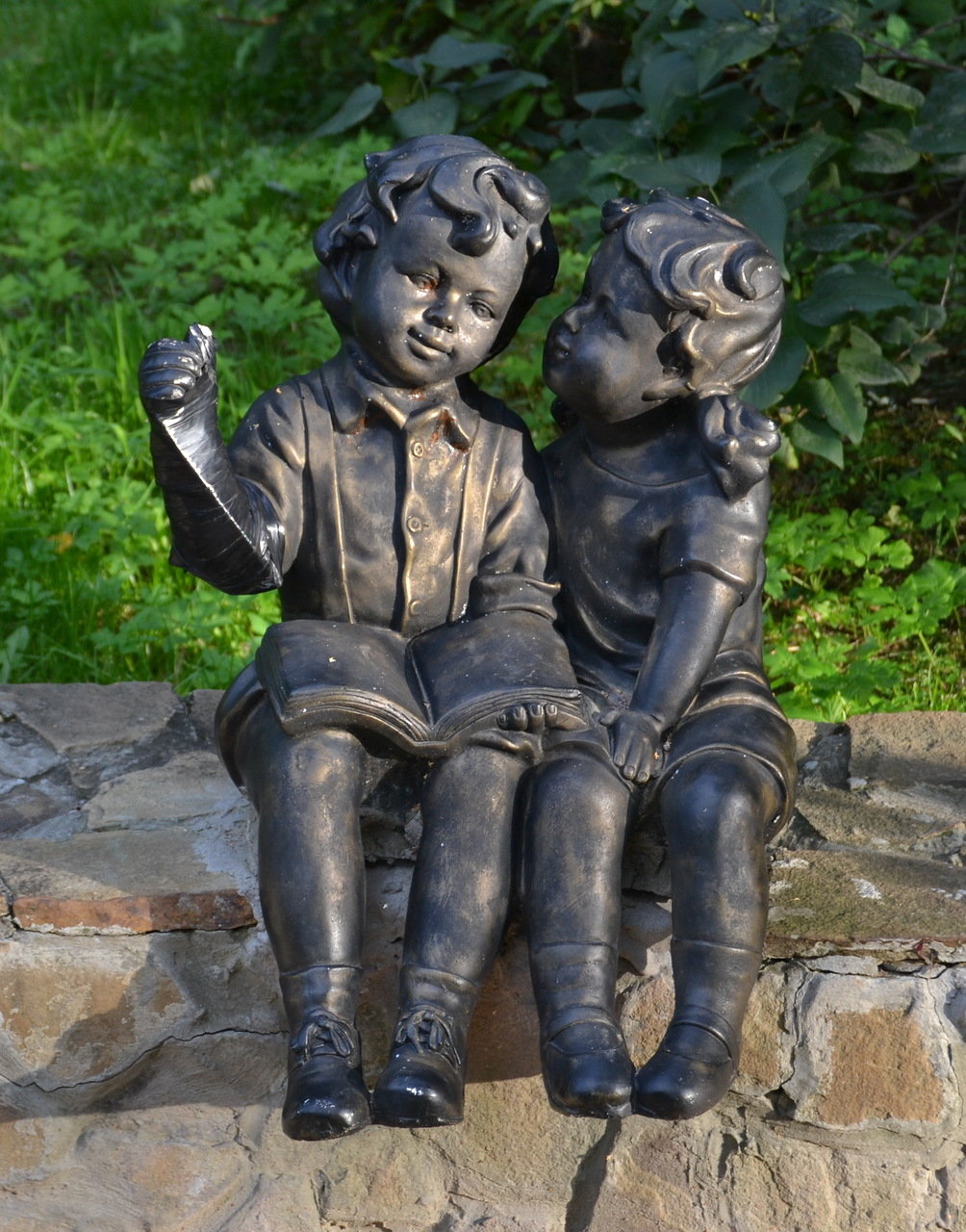 Читать - так же естественно, как __________ .
• Диана С. Арбенина
дышать
Сокольники, Москва
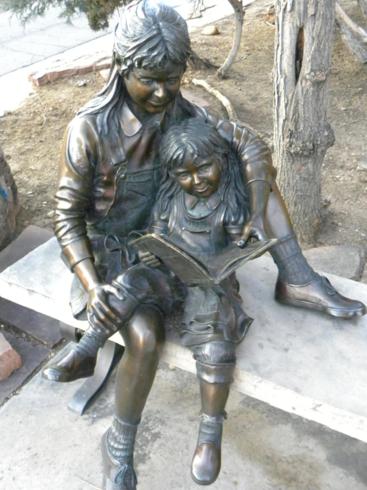 Чтение для ума — то же, что физические ______________ для тела.
• Аддисон Джозеф
упражнения
г.Боулдер, Колорадо, США
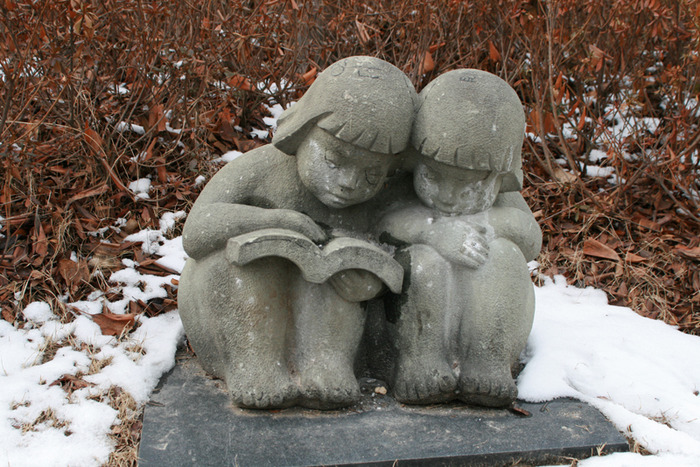 Читая книги, можно прожить не одну свою, а множество                                              жизней, тайно                                               перевоплощаясь                                                            в различнейших                                                персонажей.
Да и реальная, собственная  __________ обязательно становится богаче.
жизнь
Ильсан, Южная                   Корея
• Константин Я. Ваншенкин
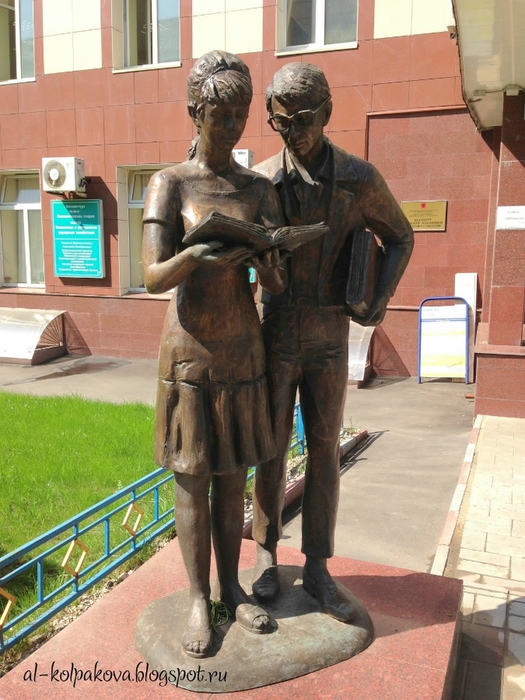 Как из копеек составляются рубли, так и из крупинок прочитанного составляется ___________ .
• Владимир И. Даль



Москва
знание
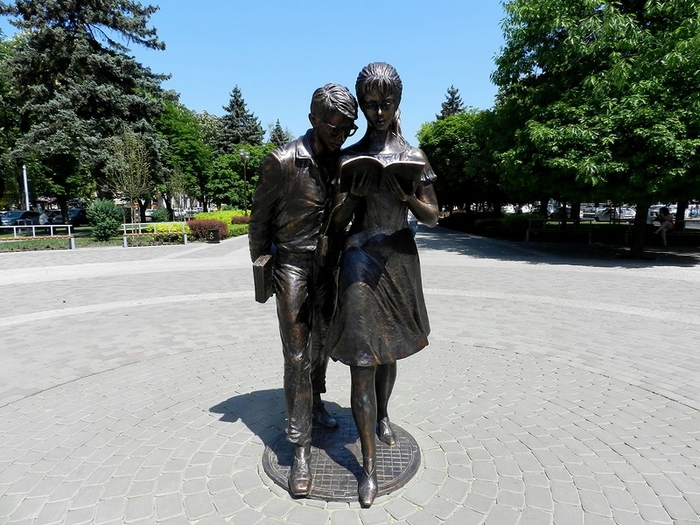 Я скорее стану читать какое-нибудь расписание или ___________ , чем не читать вообще ничего.
Сомерсет Моэм
каталог
Краснодар
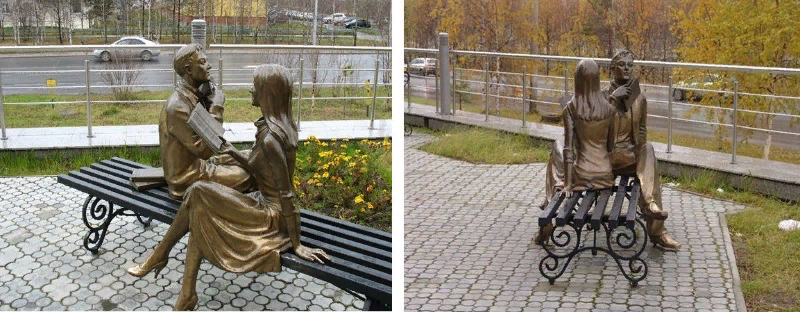 Не уходи в книги, чтобы забыться.
Уходи в книги, чтобы принести из них
что-то _______________  в свою жизнь.
Мария Берестова
прекрасное
Вставать и нюхать запах вдоха,
И выдох делать вместе с ним,
Вы скажете:"Да, это ж плохо!",-
Но этот миг  _______________…
неповторим
Ноябрьск
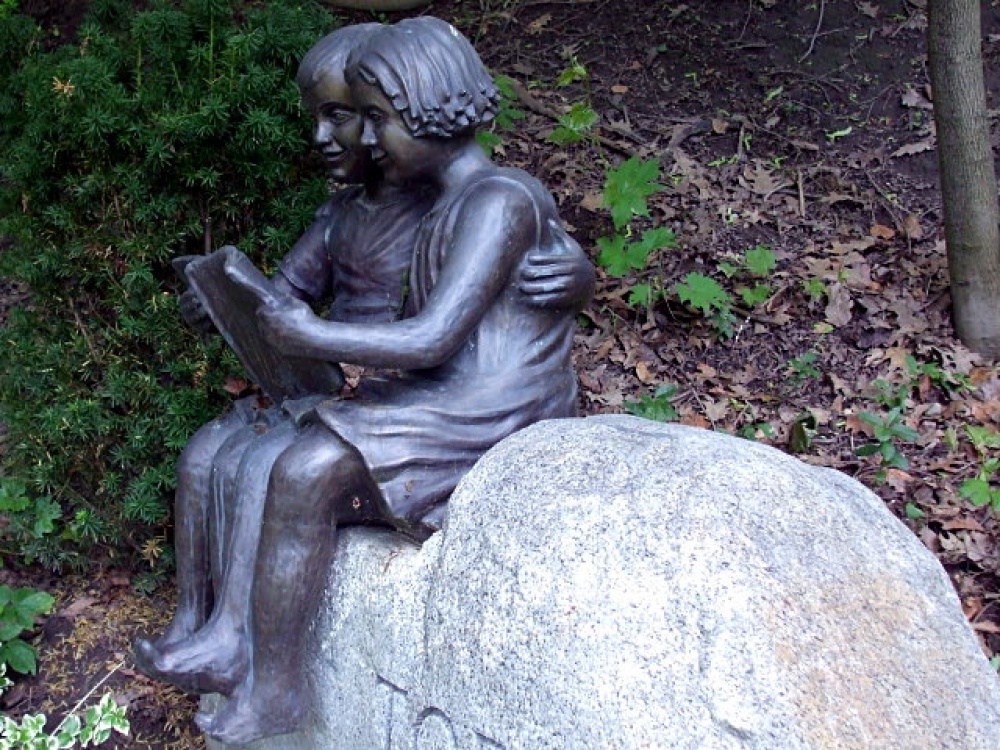 Для человека, который хочет развиваться — ___________ всегда существует.
Андрей Новиков-Ланской
книга
Торонто
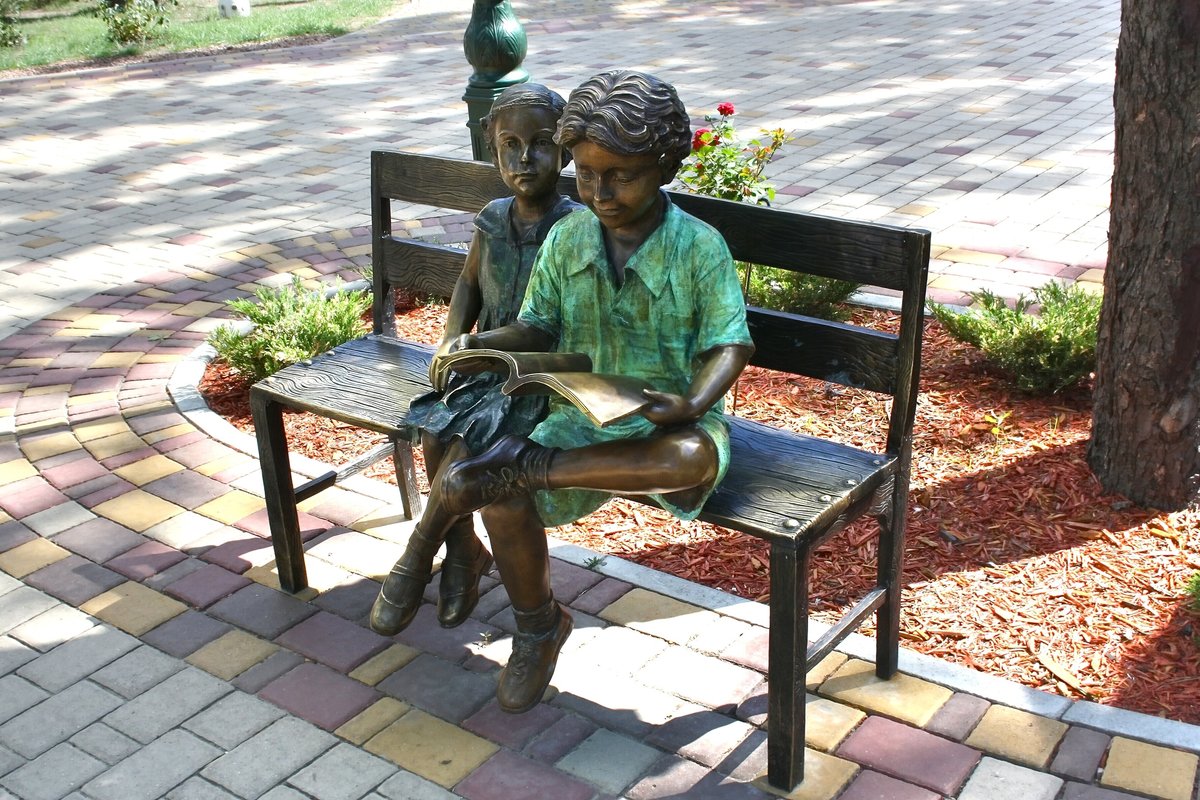 Если                   человек рождён совершать                        или                      говорить нечто ________________, то чтением книг                            он                         себя                              не загубит.

Эрнесто Сабато
оригинальное
Харьков
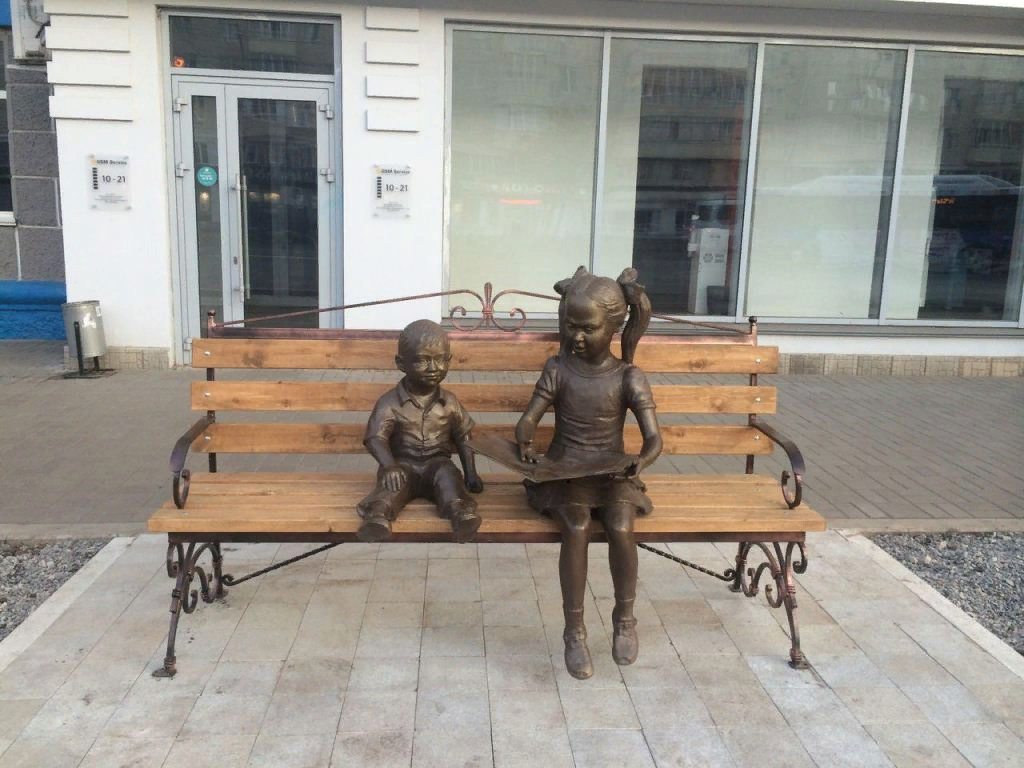 вслух
Научись хорошенько читать __________ , и у тебя не будет проблем в любом разговоре.

Николас Спаркс
Уфа
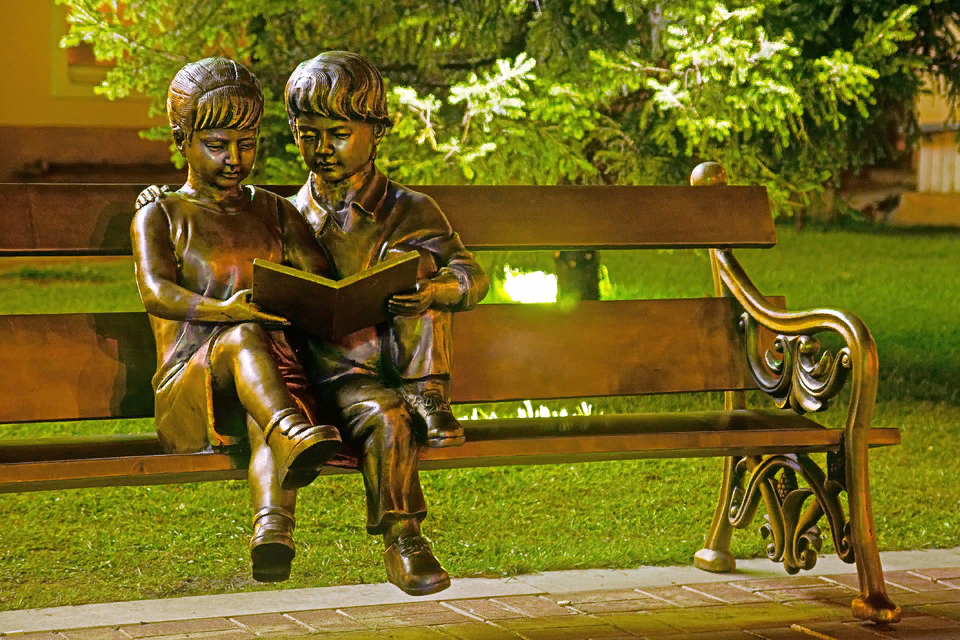 Я беру в собеседники Антона Павловича, например, или Серегу Довлатова. Вернее, это они берут меня в свои собеседники. А что может быть роскошнее, чем  ___________  с талантом?
общение
Иркутск
Чтение есть создание собственных мыслей при помощи мыслей других людей.
Рубакин Н. А.
Источник: 
Памятники юным читателям https://alisa2002marina.blogspot.com/2018/04/blog-post_17.html 


Изображения взяты на сайте    http://yandex.ru 	
Условия использования сайта https://yandex.ru/legal/fotki_termsofuse/